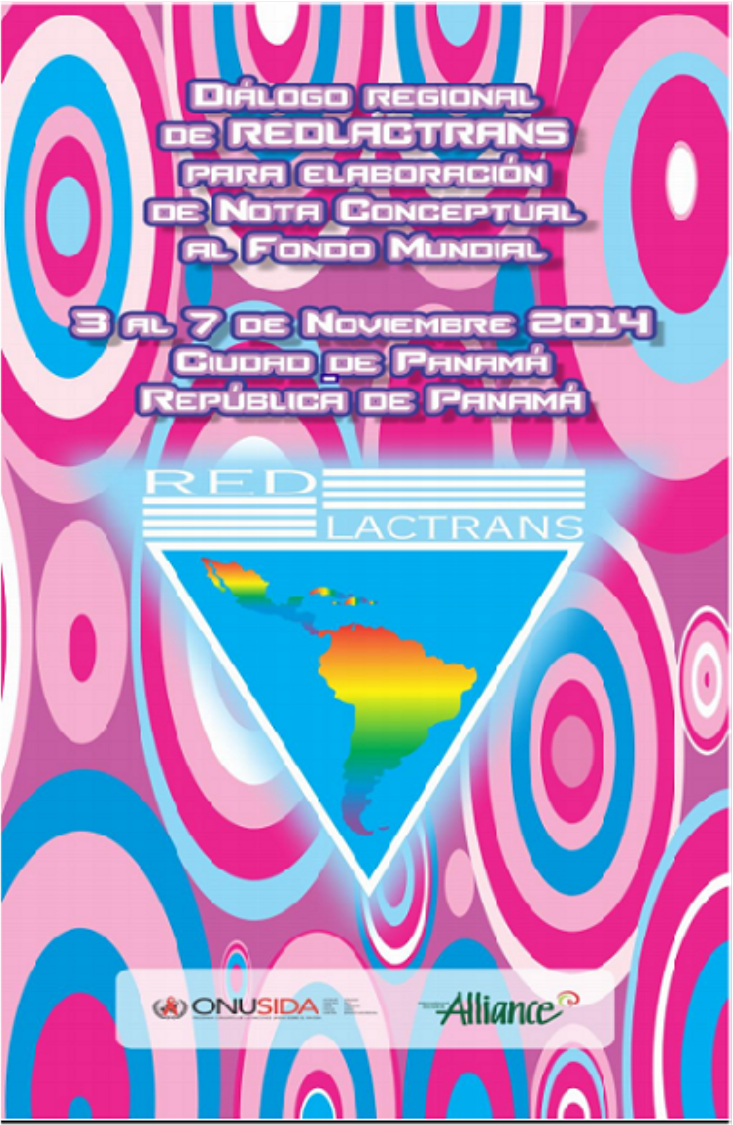 NOTA CONCEPTUAL
OBJETIVO GENERAL
Promover un entorno legal positivo que propicie el respeto a los derechos humanos de las personas trans en los países que integran la REDLACTRANS para contribuir a un mejor acceso a la Salud Integral y la respuesta frente al VIH-SIDA
OBJETIVOS específicos
Objetivo 1: Promover cambios en las normativas y su aplicación

Objetivo 2: Fortalecer y ampliar las capacidades de la REDLACTRANS y de las organizaciones que la integran 

Objetivo 3: Incrementar información sobre vulneración y violación de derechos humanos y salud en la región, para la incidencia política
OBJETIVO 1
Promover cambios en las normativas y su aplicación
ACTIVIDADES
Diagnóstico, en cada país, de la políticas nacionales de VIH – SIDA y el acceso a las mismas, para la identificación brechas que generan exclusión de las personas trans de los servicios de prevención, atención y tratamiento
Elaboración de anteproyectos en políticas públicas, resoluciones, ordenanzas municipales, etc. 
Realización de mesas de diálogo político con actores (funcionarios) clave y agencias de cooperación relacionados con las políticas de Salud y VIH-SIDA
Establecimiento de acuerdos con actores clave para la realización de acciones de sensibilización
Sensibilización y formación a efectores y profesionales de salud sobre salud y necesidades de la población trans
Elaboración de materiales de formación
OBJETIVO 2
Fortalecer las capacidades de la REDLACTRANS y de las organizaciones que la integran
ACTIVIDADES
Realización del Taller de inicio de Propuesta: Presentación de plan de trabajo de la propuesta, Discusión y acuerdos para la ejecución de actividades, Validación de cronograma de presentación de productos
Realización de Talleres regionales (1 en 2015, 2 en 2016, 2 en 2017 y 1 en 2018). Crear área específica de incidencia política.
Elaboración e implementación de Planes Nacionales de Fortalecimiento Institucional, que incluya plan de sostenibilidad.
Asistencia técnica de la Secretaría de la REDLACTRANS las OTBN
Impulsar la inclusión de las necesidades de las personas trans en los planes nacionales sobre VIH/Sida
ACTIVIDADES
Promover la participación activa de la REDLACTRANS en instancias internacionales OEA, CGTH, OPS, OMS, ONUSIDA, PNUD, Conferencia Mundial de SIDA y otras conferencias
Capacitar a las miembras de REDLACTRANS en herramientas de incidencia política
Elaboración de la estrategia de comunicación de REDLACTRANS y validación por parte de las OTBN
Elaboración de Material de Incidencia Política para ser presentado en foros internacionales, regionales y nacionales
Elaboración y divulgación de Boletín Semestral sobre el proyecto
OBJETIVO 3
Incrementar información sobre vulneración de derechos humanos y salud en la región, para la incidencia política
ACTIVIDADES
Establecer acuerdos para la realización de estudios e investigaciones a partir de la conformación de mesas técnicas con la participación de organismos gubernamentales, institutos de investigación y cooperación internacional.
Conformación del CeDoSTALC (Centro de Documentación y Situación Trans en América Latina y el Caribe) 
Elaboración de un sistema de información de vulneración de derechos de personas trans, que incluya los casos de estigma y discriminación en los servicios de salud
Elaboración de un manual regional para personas trans de protección a las víctimas sobrevivientes de vulneraciones y violaciones a sus derechos humanos.
Socializar la documentación en instituciones, ONGs, a través de audiencias temáticas, en universidades, en la prensa, en la sociedad, en el congreso.
¡MUCHAS GRACIAS!
Secretaría Regional
REDLACTRANS

Callao 339 6° B
Ciudad Autónoma de Buenos Aires
República Argentina
www.redlactrans.org.ar